La asistencia las jornadas de práctica se corroborara con la actividad de entrega de diario a diario en escuela en red .
Diario de la alumna
Nombre del jardín de niños 
Grupo que atiende grado y sección 
Nombre de la educadora practicante
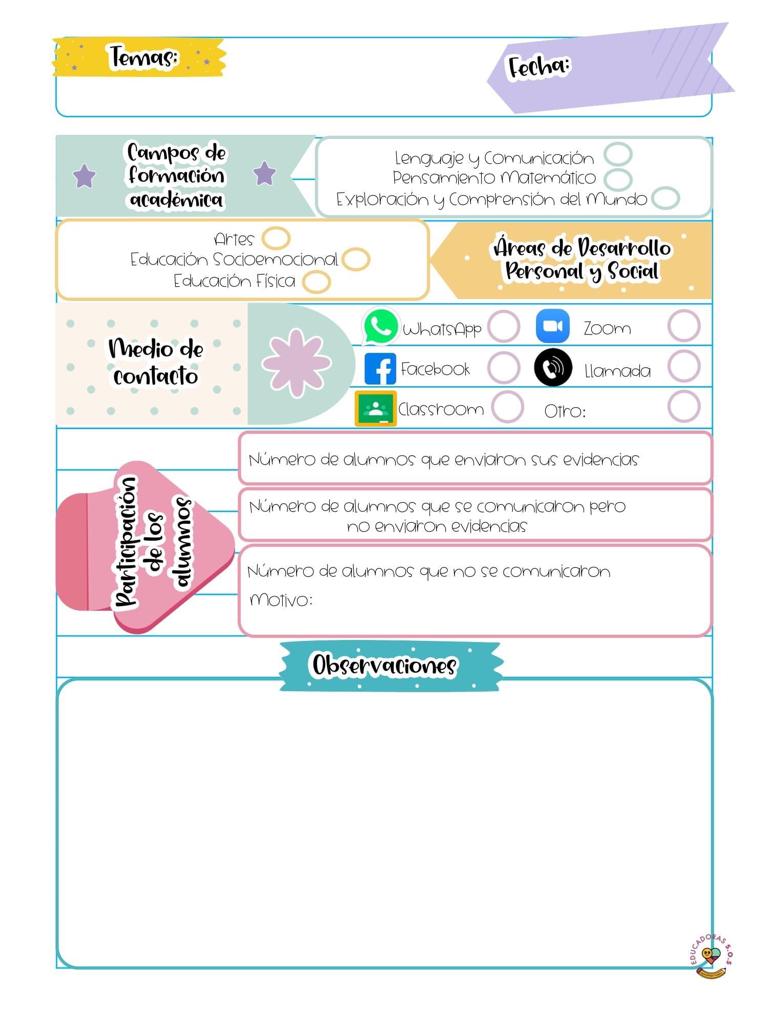 16/03/2021
¿Cómo desarrolle la clase?
La clase se desarrollo por medio de un video en la plataforma de Facebook, para la edición del video se utilizo la plataforma de tiktok y la aplicación INSHOT dando como resultado un video de 2:40 minutos. Este se compartió en la plataforma de whatsApp para que los padres de familia y alumnos  pudieran observarlo. Se trabajo el aprendizaje esperado de artes y el producto fue elaborar una pulsera con material reciclado.
  ¿ que mejoras puedo realizar?
 como mi casa esta en remodelación no se pudo apreciar el espacio que ambiente para dar las clases es por eso que el día de hoy y mañana se utilizara la plataforma de tiktok para poner el efecto pantalla verde evaluación del aprendizaje esperado.
la evaluación se realiza con las evidencias
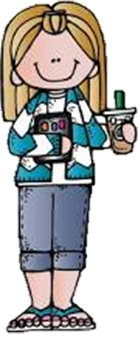